Κυψέλες καυσίμου υψηλής απόδοσης
Τεχνολογία για πιο «έξυπνη» ενέργεια
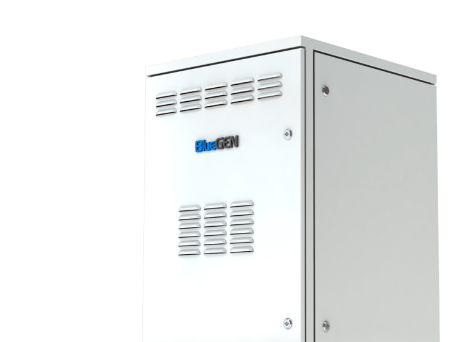 Τελευταία ενημέρωση στις 04.11.19
Εταιρεία - γεγονότα και αριθμοί
2018
Έναρξη κατασκευής 3ης μονάδας στο Pergine Vals.
2017
Κατασκευή και εγκατάσταση του 1.000ου BlueGEN
2016
Επανεκκίνηση εμπορευματοποίησης των συστημάτων BlueGEN
Απόκτηση στοιχείων ενεργητικού τηςCeramic Fuel Cells GmbH
2015
Πρώτη παρουσίαση του EnGEN™ στο πλαίσιο του Ευρωπαϊκού έργου Ene.field
2014
Σχεδιασμός αρθρωτής γεννήτριας συμπαραγωγής πολύ μικρής κλίμακας (mCHP) 2,5 kW
2011
2008
Λειτουργία πιλοτικής μονάδας στο Mezzolombardo (IT)
2007
Εγκατάσταση μονάδας ισχύος SOFC, εξαγορά της HTceramix
Htceramix s.a. εταιρεία τεχνοβλαστός (spin off) του EPFL (CH) ανακάλυψη τεχνολογίας HotBox™
2000
Τελευταία ενημέρωση στις 04.11.19
Ειδικοί σε όλο τον κόσμο
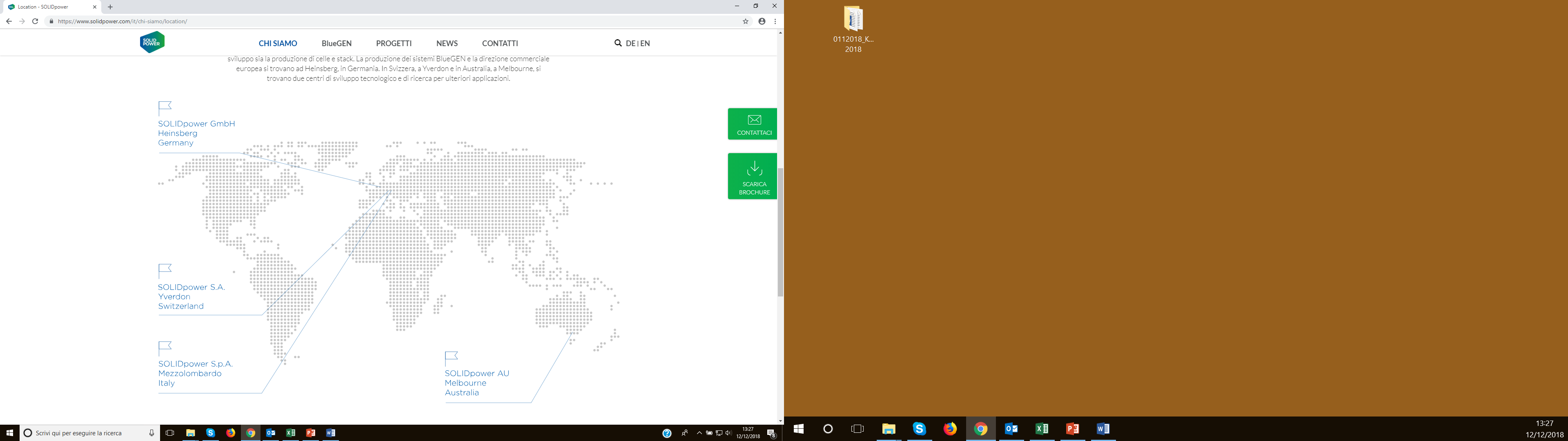 Τελευταία ενημέρωση στις 04.11.19
Ενεργειακή επανάσταση
Τελευταία ενημέρωση στις 04.11.19
BlueGEN – η πιο αποδοτική γεννήτρια ηλεκτρικού ρεύματος
Ισχύς
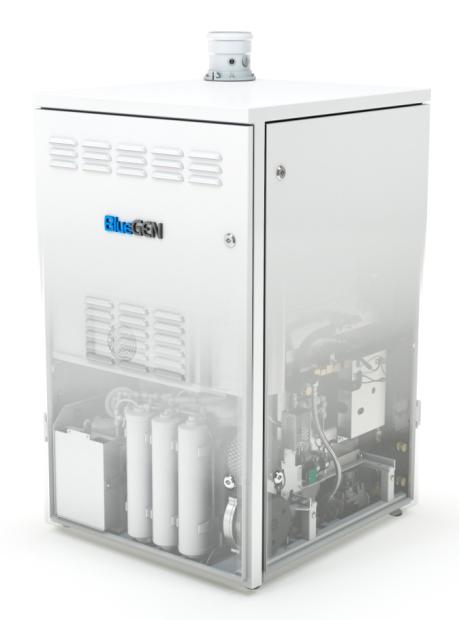 Αέριο
Θερμότητα
Κατανεμημένη παραγωγή ηλεκτρικής ενέργειας με 60% απόδοση
Απορριπτόμενη θερμότητα για την παραγωγή ζεστού νερού 200 ltr/ημέρα
Τελευταία ενημέρωση στις 04.11.19
Κεντροποιημένη Παραγωγή...
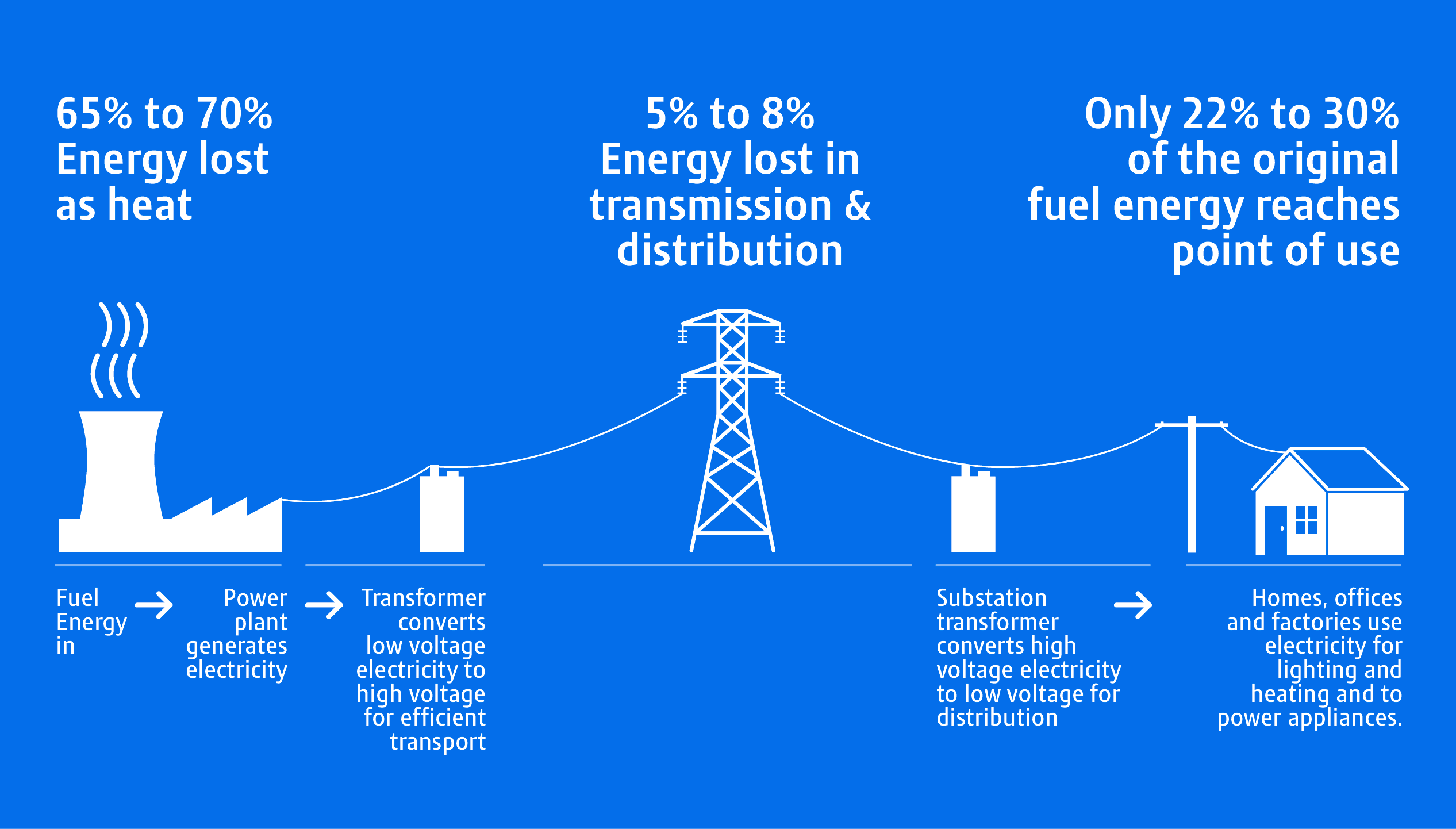 Τελευταία ενημέρωση στις 04.11.19
Κατανεμημένη Παραγωγή...
Τελευταία ενημέρωση στις 04.11.19
Η BlueGEN αντιμετωπίζει τις βασικές προκλήσεις αυτής της μετάβασης
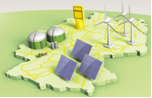 Υψηλότερη ηλεκτρική απόδοση (συγκρίσιμη με τις σύγχρονες μονάδες CCGT (συνδυασμένου κύκλου με καύσιμο φυσικό αέριο))
Ευέλικτη εφαρμογή, τοπική εξισορρόπηση κυμαινόμενων ανανεώσιμων πηγών ενέργειας
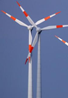 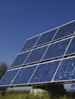 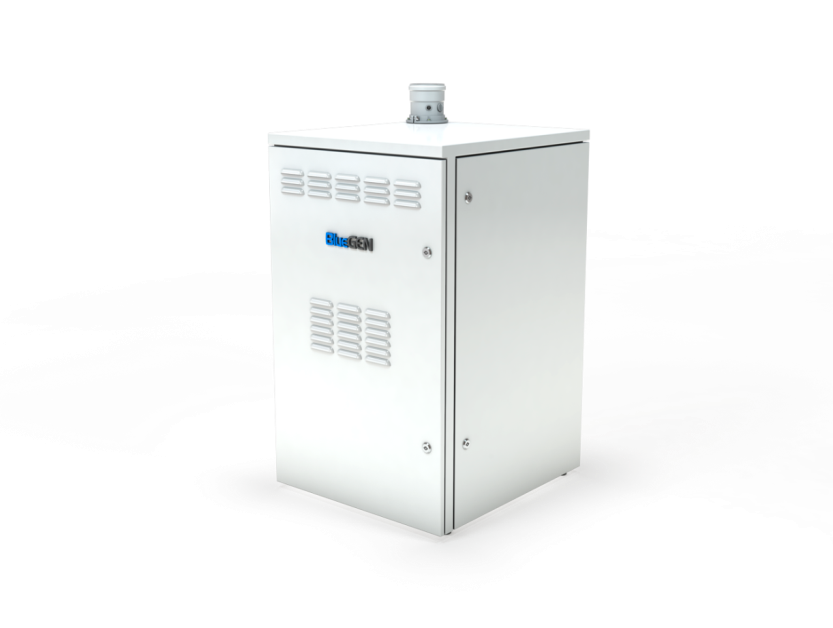 Αναδιάρθωση του χαρτοφυλακίου του σταθμού ηλεκτροπαραγωγής ορυκτών καυσίμων
Επέκταση Ανανεώσιμων πηγών ενέργειας
«Εικονικός Σταθμός Ηλεκτροπαραγωγής»
Ανανεώσιμο μέσω της χρήσης βιο-μεθανίου ή συνθετικού αερίου
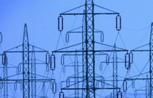 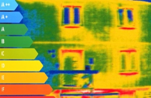 Κατανεμημένη λειτουργία για μείωση απωλειών και σταθεροποίηση των δικτύων
Συμπαραγωγή θερμότητας και ηλεκτρισμού:  σημαντικά υψηλότερες αποδόσεις
Αύξηση στην απόδοση του κτιρίου
Σταθεροποίηση δικτύου
Το BlueGEN μπορεί να διαδραματίσει βασικό ρόλο στο μετασχηματισμό της ενεργειακής βιομηχανίας, συμπληρώνοντας τις ανανεώσιμες πηγές ενέργειας
Τελευταία ενημέρωση στις 04.11.19
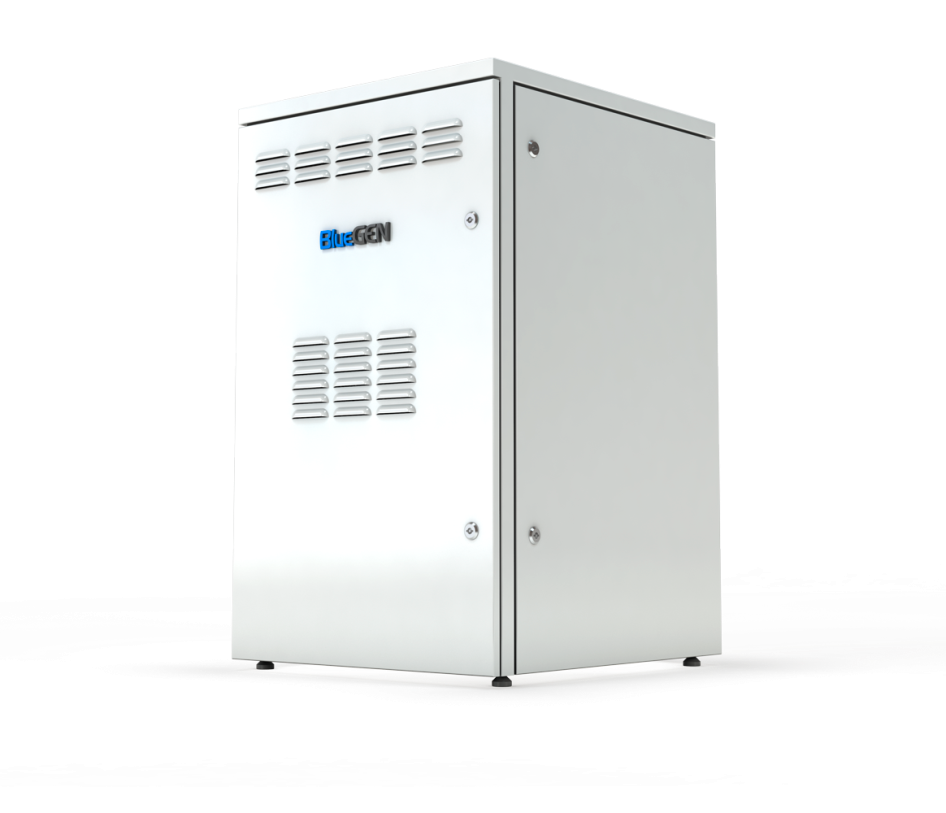 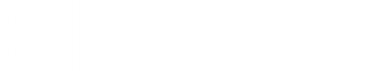 Τεχνολογία
Τελευταία ενημέρωση στις 04.11.19
Τεχνικές προδιαγραφές
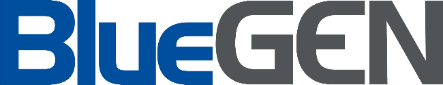 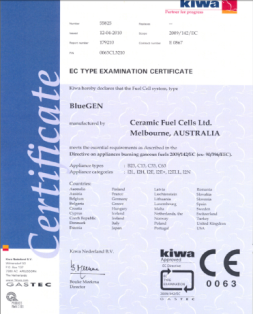 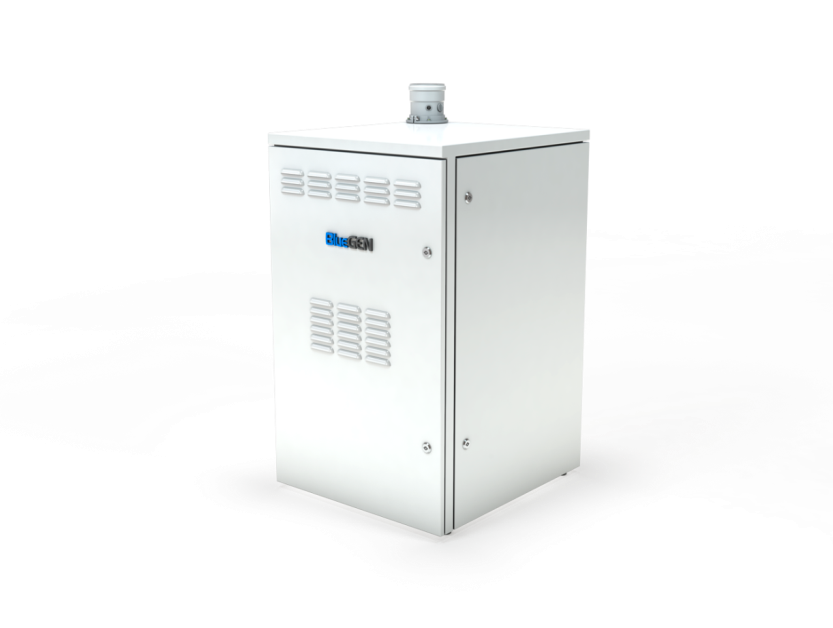 Τελευταία ενημέρωση στις 04.11.19
Κυψέλες καυσίμου στερεού οξειδίου - SOFC
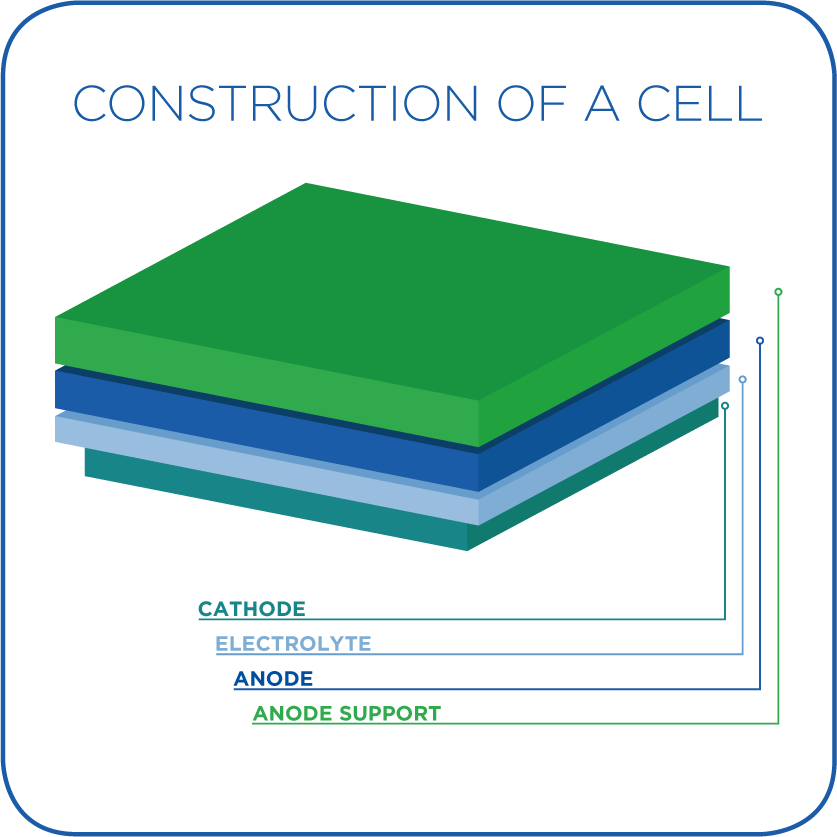 Κεραμικές κόνεις χαμηλού κόστους 
Εύκολο να παραχθεί χρησιμοποιώντας τις υπάρχουσες τεχνολογίες επεξεργασίας κεραμικών
Θερμοκρασίες λειτουργίας περίπου 750°
Υψηλός βαθμός αξιοποίησης καυσίμου περίπου 85% 
Μικτή ηλεκτρική απόδοση περίπου 68%
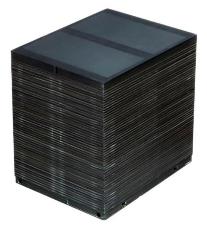 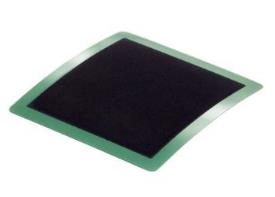 Τελευταία ενημέρωση στις 04.11.19
Αρχή λειτουργίας
4. Τα ηλεκτρόνια (e-) διέρχονται μέσω ενός εξωτερικού κυκλώματος, παράγοντας ηλεκτρική ενέργεια.
1. Η κυψέλη καυσίμου φορτίζεται στην πλευρά της καθόδου με οξυγόνο από τον αέρα.
2. Το φυσικό αέριο διασπάται σε υδρογόνο και στα άλλα συστατικά μέρη με μια εσωτερική διεργασία αναμόρφωσης με ατμό. Το υδρογόνο τροφοδοτείται στην κυψέλη από την πλευρά της ανόδου.
3. Χάρις στις ειδικές ιδιότητες των υλικών των κυψελών καυσίμου, το οξυγόνο διεισδύει στη μεμβράνη του ηλεκτρολύτη και αλληλεπιδρά με το υδρογόνο στην άλλη πλευρά, όπου παράγεται το H20.
Τελευταία ενημέρωση στις 04.11.19
Βασικά μέρη
Είσοδος αέρα/εξάτμιση
Μονάδα Κυψέλης Καυσίμου
Ενσωματωμένος εναλλάκτης θερμότητας
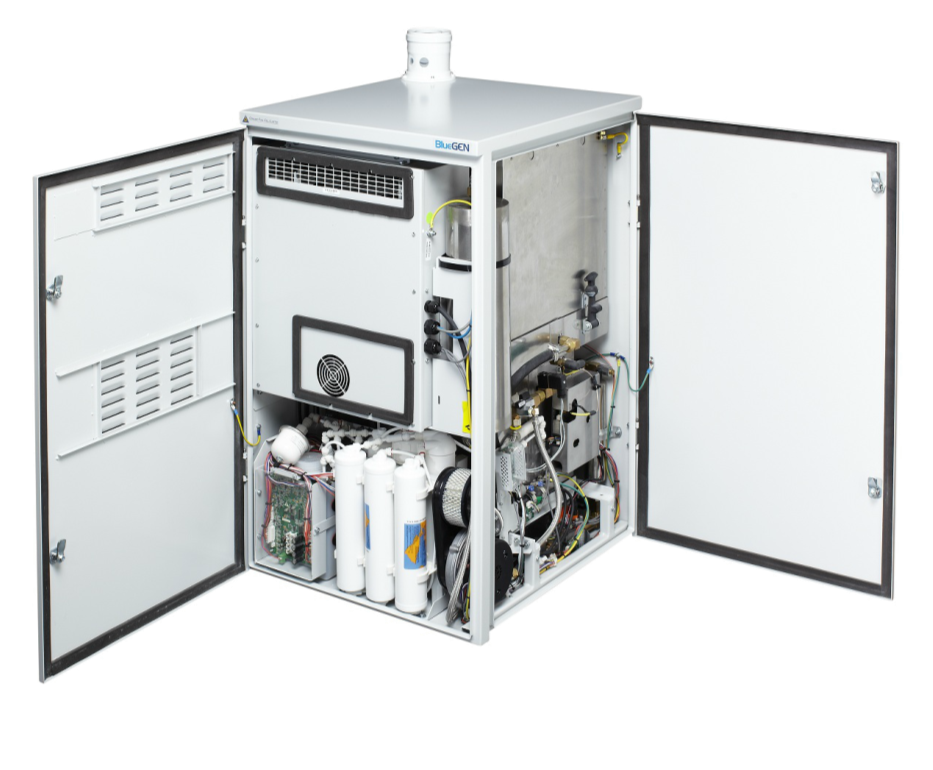 Σύστημα Διαχείρισης Ενέργειας
Αποθείωση
Φυσητήρας Αέρα
Επεξεργασία νερού
Τελευταία ενημέρωση στις 04.11.19
Οι συνεργασίες μας:
ΠΕΛΑΤΕΣ
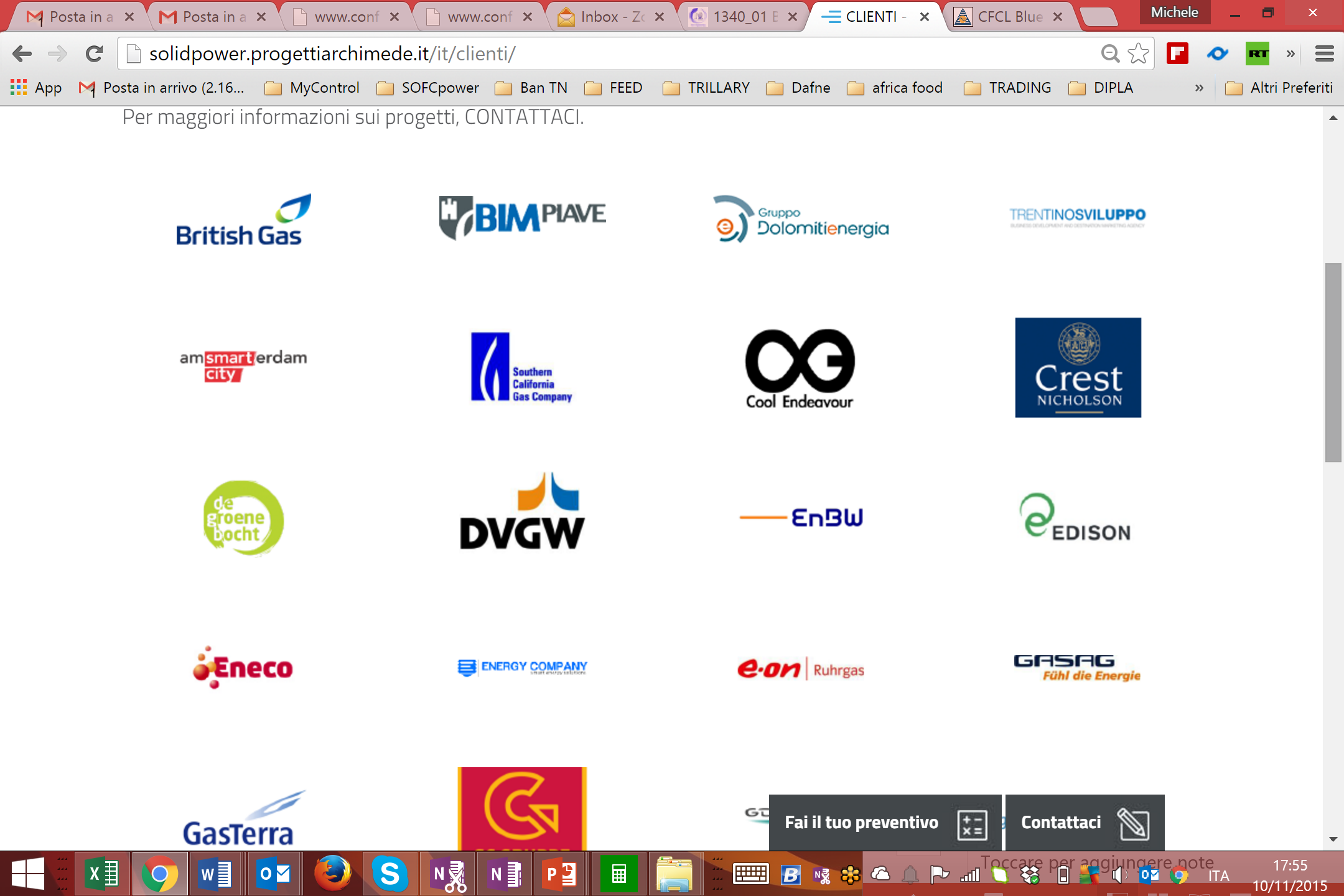 Τελευταία ενημέρωση στις 04.11.19
Οι συνεργασίες μας:
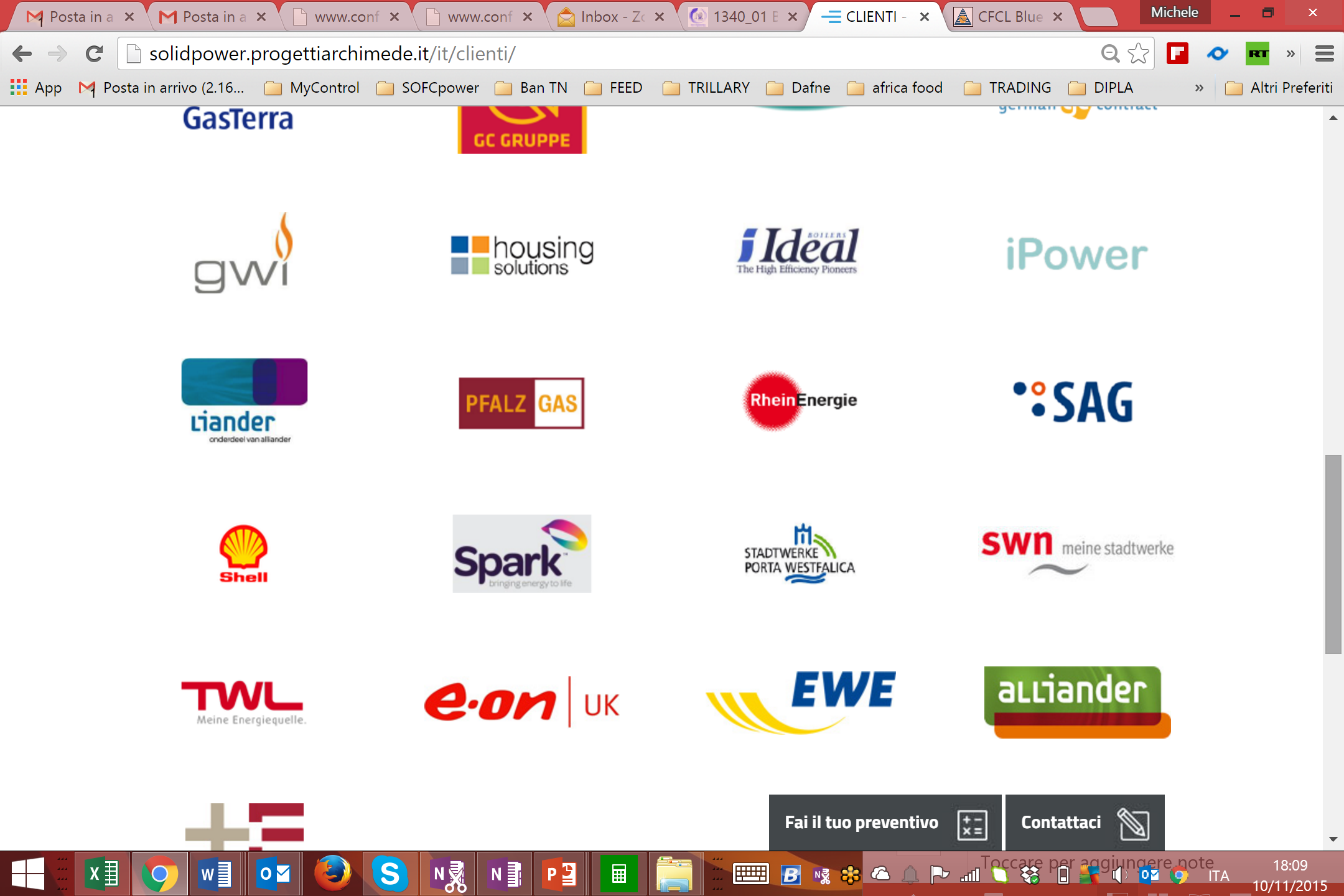 Τελευταία ενημέρωση στις 04.11.19
Οι ικανοποιημένοι πελάτες είναι οι καλύτεροι διαφημιστές μας!
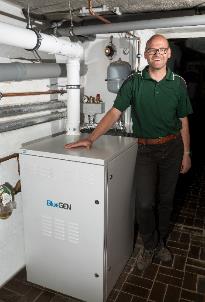 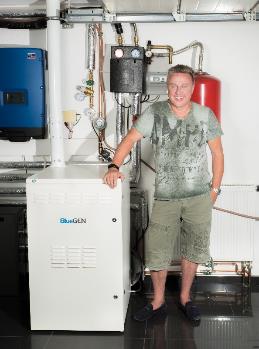 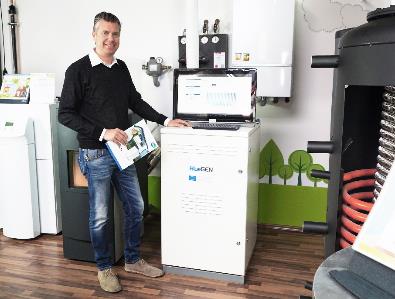 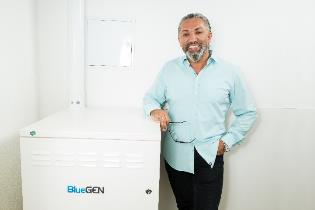 16
Τελευταία ενημέρωση στις 04.11.19